Introduction to Universal Design and
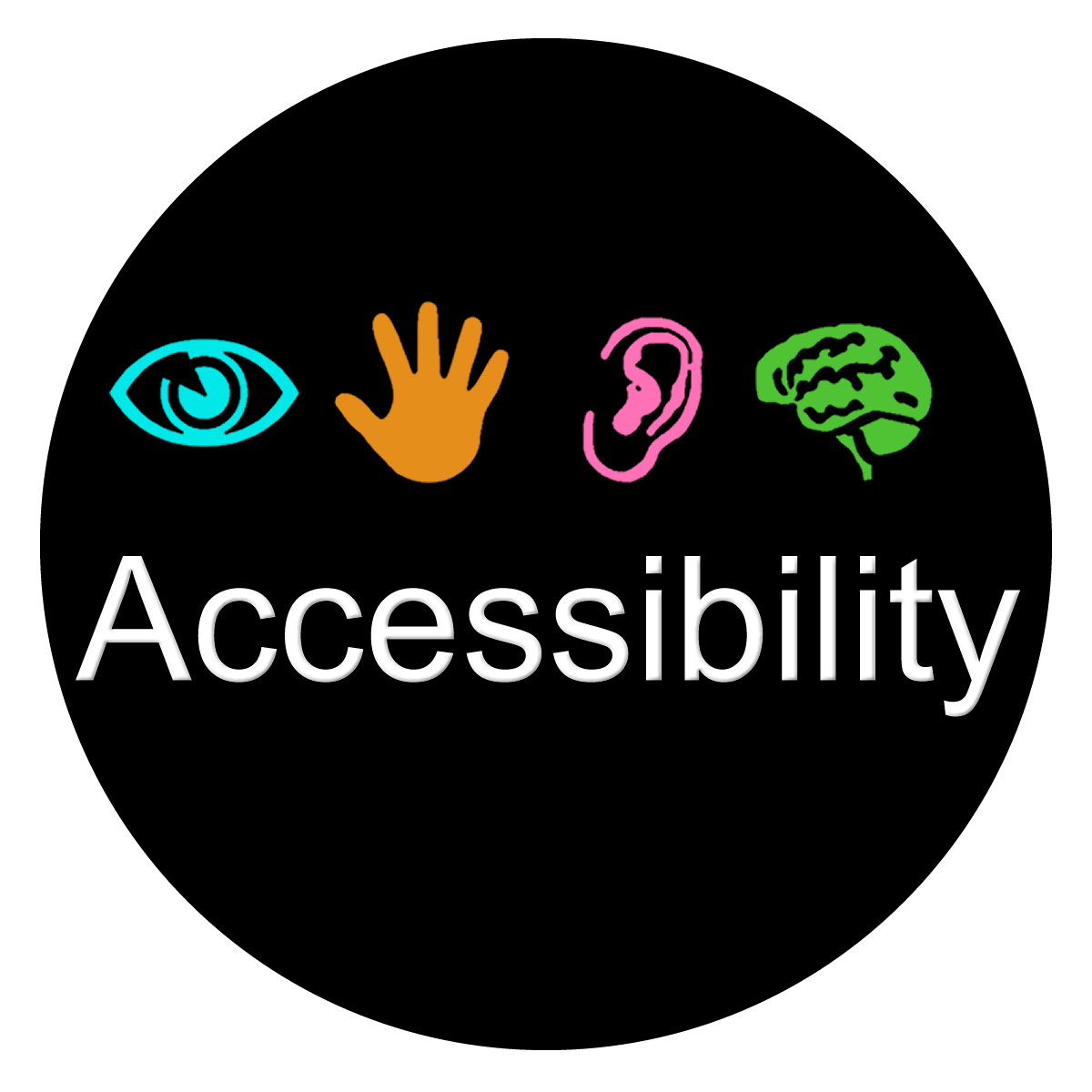 Web
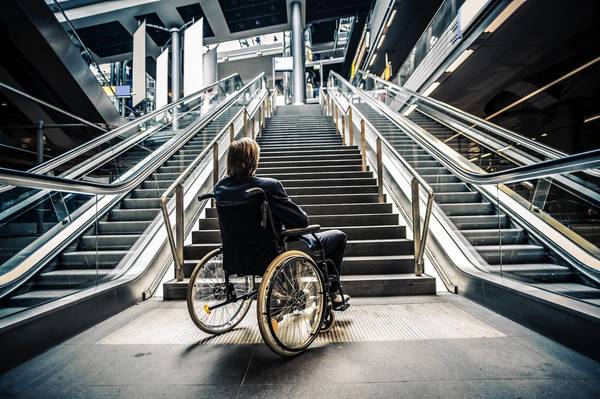 Your website
Your potential visitor
You have just excluded this person from seeing your website.
Accessibility is our moral imperative
What if…
…they need the information on your site for a life-or-death reason?
…they cannot complete their required homework without this website?
…this is your big donor to save your lab?
Training Overview
What we’ll discuss today:
What is Web Accessibility and Universal Design?
Best practices you can use everyday to make your content accessible to all.
How to use our new Accessibility Scanner to fix your accessibility errors.
Web Accessibility
“The inclusive practice of removing barriers that prevent interaction with, or access to websites, by people with disabilities.”
Wikipedia
[Speaker Notes: What kinds of disabilities are we talking about?]
Question
What categories of disabilities do you know?

(Hint: there are 4 main categories)
[Speaker Notes: What kinds of disabilities are we talking about?]
Categories of disabilities (WebAim)
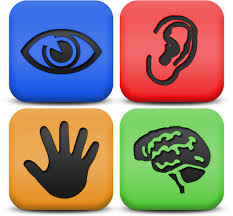 Visual
Blindness, low vision, color-blindness
Hearing
Deafness and hard-of-hearing
Motor
No mouse, slow response time, limited fine motor control
Cognitive
Learning disabilities, distractibility, inability to remember or focus on large amounts of information
Percentage of disabledusers in the USA?
20%
Assistive technology
“Assistive technology promotes greater independence by enabling people to perform tasks that they were formerly unable to accomplish, or had great difficulty accomplishing.”
Wikipedia
Assistive Technologies and the Web
Why Universal Design?
Designing for everyone from the beginning, not accommodating as an after thought.

Accommodation vs Universal Design
[Speaker Notes: Captions, audio descriptions if necessary]
Accommodation
Universal Design
Why Universal Design?
Designing for everyone from the beginning, not accommodating as an after thought.

How?
[Speaker Notes: Captions, audio descriptions if necessary]
The Universal Design Cheatsheet
Image description (alt text) on images = “what would you tell someone if you could not show the image?”
Headings are important! Don’t fake them with bold text
Link text should make sense on its own. click here = FAIL
Color. Do not rely on color alone to establish meaning
Convert documents to webpages. Use HTML pages, not PDFs, DOCX, PPT…
Transcripts must be used on videos and audio
Color contrast greater than 4.5 to 1. Contrast FAIL.
[Speaker Notes: Captions, audio descriptions if necessary]
Image Description (alt text)
Read by a screen reader when the image is selected.
Displays if an image does not load.
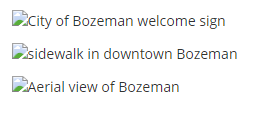 General Alt Text Rule
What would you tell someone if you could not show the image? (The “show-and-tell rule”)
What would you write as the image description?
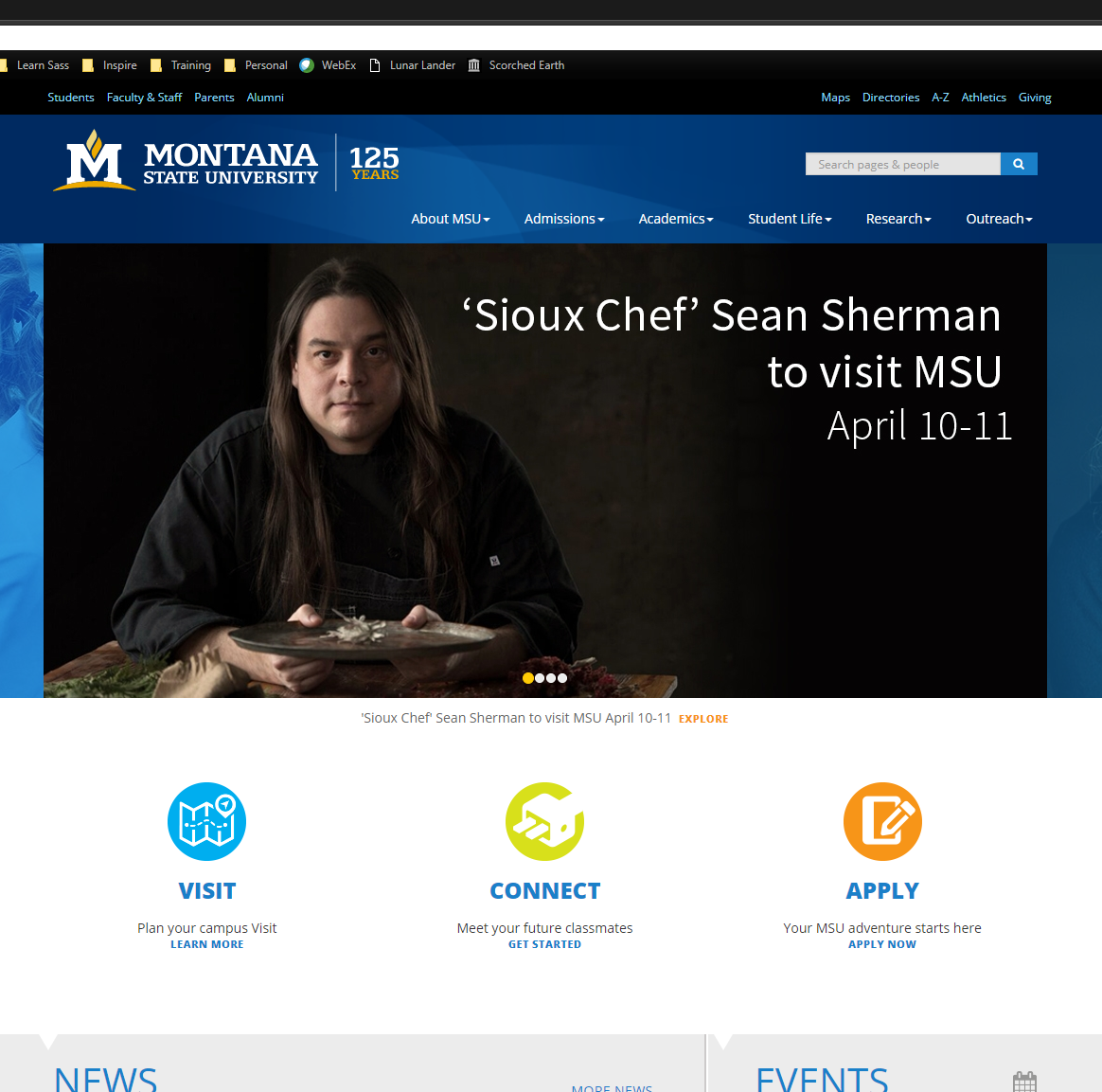 What about this image?
Or this?
Hint: Adding text to the actual page can be a good idea, too.
Headings are important
Headings create a natural nesting of content on a web page.
An Example Heading 1 (your page title!)
Heading 2
Heading 3
Heading 2
Heading 3
Heading 4
Heading 3
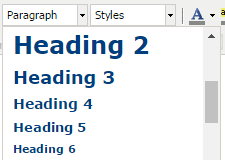 Over 65% of people using assistive technologies use headings!

Using headings, all users can "scan" a webpage by the headings and quickly find their desired content.
Examples
Bad Example
Good Example
Manually Bolded Text:
Lorem ipsum dolor sit amet, consectetur adipiscing elit.
Manually Bolded Text:
Donec sem nisi, condimentum id lorem accumsan, imperdiet.
Manually Bolded Text:
Fusce at nisi pellentesque, lobortis sapien sed, vehicula ipsum.
Manually Bolded Text:
Maecenas in nulla sit amet nunc cursus pulvinar et.
Heading 2
Lorem ipsum dolor sit amet, consectetur adipiscing elit. 
Heading 3
Donec sem nisi, condimentum id lorem accumsan, imperdiet.
Heading 2
Fusce at nisi pellentesque, lobortis sapien sed, vehicula ipsum.
Heading 3
Maecenas in nulla sit amet nunc cursus pulvinar et.
Links: write good ones!
BAD LINKS YOU SHOULD NEVER EVER DO.
Click here
here 
Follow this link
Link
Go
…others?
Links: write good ones!
Screen reader users scan by links only, so they must make sense on their own out of context.

All users give pause before following links which aren't clear of their operation or destination.
Bad Example (sighted person)
Data from the prototype, which bears a logo Bozeman second-graders designed, is being transmitted to MSU on a weekly basis, allowing LaMeres and his team to measure the computer's performance. The prototype will return to MSU for final analysis after six months of being tested on the ISS. More information can be found here.
Bad Example (screen reader)
Data from the prototype, which bears a logo Bozeman second-graders designed, is being transmitted to MSU on a weekly basis, allowing LaMeres and his team to measure the computer's performance. The prototype will return to MSU for final analysis after six months of being tested on the ISS. More information can be found here.
That was not very helpful. 
Let’s try some alternative content and link text!
Good Example (sighted person)
Data from the prototype, which bears a logo Bozeman second-graders designed, is being transmitted to MSU on a weekly basis, allowing LaMeres and his team to measure the computer's performance. The prototype will return to MSU for final analysis after six months of being tested on the ISS. Read more on LaMeres and the ISS tests.
Good Example (screen reader)
Data from the prototype, which bears a logo Bozeman second-graders designed, is being transmitted to MSU on a weekly basis, allowing LaMeres and his team to measure the computer's performance. The prototype will return to MSU for final analysis after six months of being tested on the ISS. Read more on LaMeres and the ISS tests.
Color
Don't rely on color alone to convey meaning.
Completely blind people cannot see any colors.
People with low vision may be able to see some or most colors but they may be difficult to distinguish.
People with color-blindness
May be able to see most colors just fine.
May not be able to distinguish certain combinations of colors, such as reds and greens.
Sample Color Blindness Test
Normal
Protanopia (red - green)
Tritanopia (blue - yellow)
Example
Bad Example
Good Example
Midterms are due on my desk by 5pm Thursday February 26, 2017.
Important: Midterms are due on my desk by 5pm Thursday February 26, 2017.
Converting Documents to Webpages
Web pages are accessible when created in our CMS
Documents could be a download link on the page.
Documents cannot just be stuck on a webpage as a download. 
Some Document formats:
PDF
DOC
EXCEL
POWERPOINT
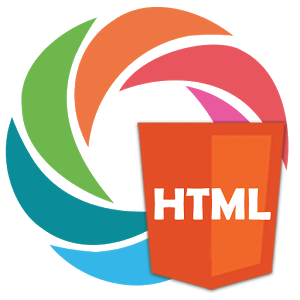 Video and Audio
Transcripts
The only way to make video or audio content accessible to someone who is both deaf and blind is via a video transcript.
If you already have captions use them to start building your transcript.
Closed captioning
If you are deaf you won't be able to hear what people are saying or what is going on.
Fortunately, you can add video closed captioning.
If you must choose between captions and transcripts… do transcripts.
A transcript can be:
Read by a screen reader.
Converted into Braille, to be read on a refreshable Braille output device.
Translated into other languages.
Color Contrast
It is hard for some people to view text content if the color and brightness of the text are too similar to the background behind the text.
It is hard for some people to view text content if the color and brightness of the text are too similar to the background behind the text.
Favor high-contrast web designs.
4.5 to 1 is a good benchmark 
(3 to 1 for large text)
How do I know? Use WebAIM Color Contrast Checker
Those who have trouble with colors can convert or switch to high-contrast color schemes in their browsers.
Using MSU's new Accessibility Scanner
Thank you!
Justin W. Arndt
email: justin.arndt@montana.edu

Open Support Sessions in our office each week on 
our website montana.edu/web